eTwinning, minä ja oppilaani!
Mitä me olemme oikein tehneet?
@Sari Auramo 2017 CC BY-NC-SA
Tämä esitys löytyy täältä:
bitly.com/sarinkoulutus







BY= Nimi mainittava
NC = Ei-kaupallinen
SA = Saa muokata , mutta julkaistava samalla lisenssillä
@Sari Auramo 2017 CC BY-NC-SA
Sari Auramo
Luokanopettaja Mäntsälässä
opettaja vuodesta 1995 alkaen
eTwinning-ope 2005 alkaen
lähettiläs 2007 alkaen
@Sari Auramo 2017 CC BY-NC-SA
Projekteja (juu, aika järjetön määrä…)
2006
Blue-white friends

2007
Fingerm-the Fish
Old European stories
“What's Maths? A new life style!”

2008
Our countries
@Sari Auramo 2017 CC BY-NC-SA
2009
A little project in November
A Puzzle of Europe
A Snapshot of Europe
Cellula
Getting closer
Me and my school
Marvin the travelling monkey


2010
A Snapshot of Europe
Butterflies across Europe
European Day of Languages
Let's learn new games!
Let's talk and learn English!
@Sari Auramo 2017 CC BY-NC-SA
2011
New games!
We sing, you sing!
You + Me = Fun!


2012
Let's speak through pictures!
Religions in Europe
Speaking English right away!
The European Chain Reaction 2012



2013
Garden full of spring flowers
Schoolovision 2013
The European Chain Reaction 2013
The tree full of spring birds
Training of Mathematical knowledge and social skills - traditional pastries in my home
@Sari Auramo 2017 CC BY-NC-SA
2014
Seek and Find Nature
SIERPINSKI CARPET PROJECT
The European Chain Reaction 2014


2015
Northern friends
The European Chain Reaction 2015
The garden full of Spring butterflies

2016
Butterflies Across Europe 2016
The European Chain Reaction 2016
Monster Swap
Celebrate Languages
@Sari Auramo 2017 CC BY-NC-SA
2017
Schoolovision 2017
The European Chain Reaction 2017
The land full of wild animals

Ja kuka tietää mitä muuta?
@Sari Auramo 2017 CC BY-NC-SA
Ensimmäinen projekti 2006: Blue-White Friends
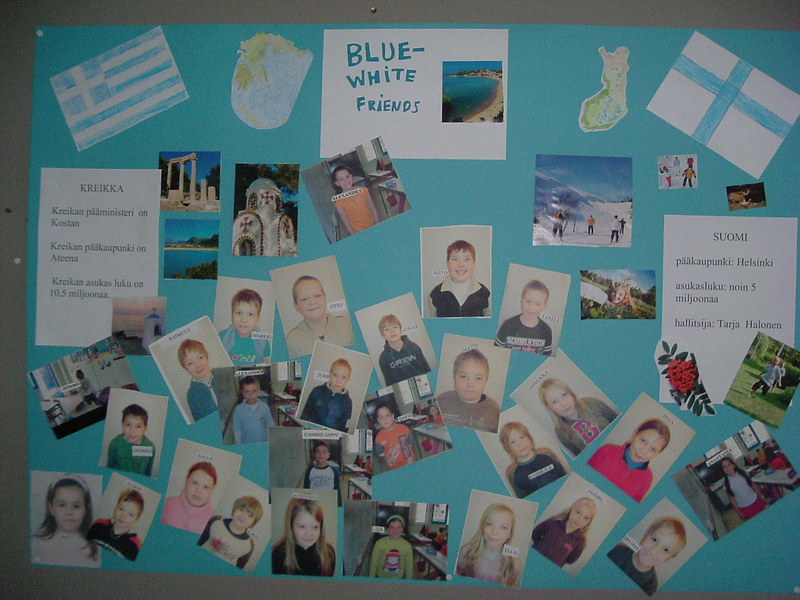 @Sari Auramo 2017 CC BY-NC-SA
- Oppilaat 2.-3. luokkalaisia 
 Opettajat keksivät ideoita projektin edetessä 
 Sari ihan uusi, Marylla jo kokemusta
 Hyvin yksinkertaisia asioita
 Hyvä kokemus alkajaisiksi!
@Sari Auramo 2017 CC BY-NC-SA
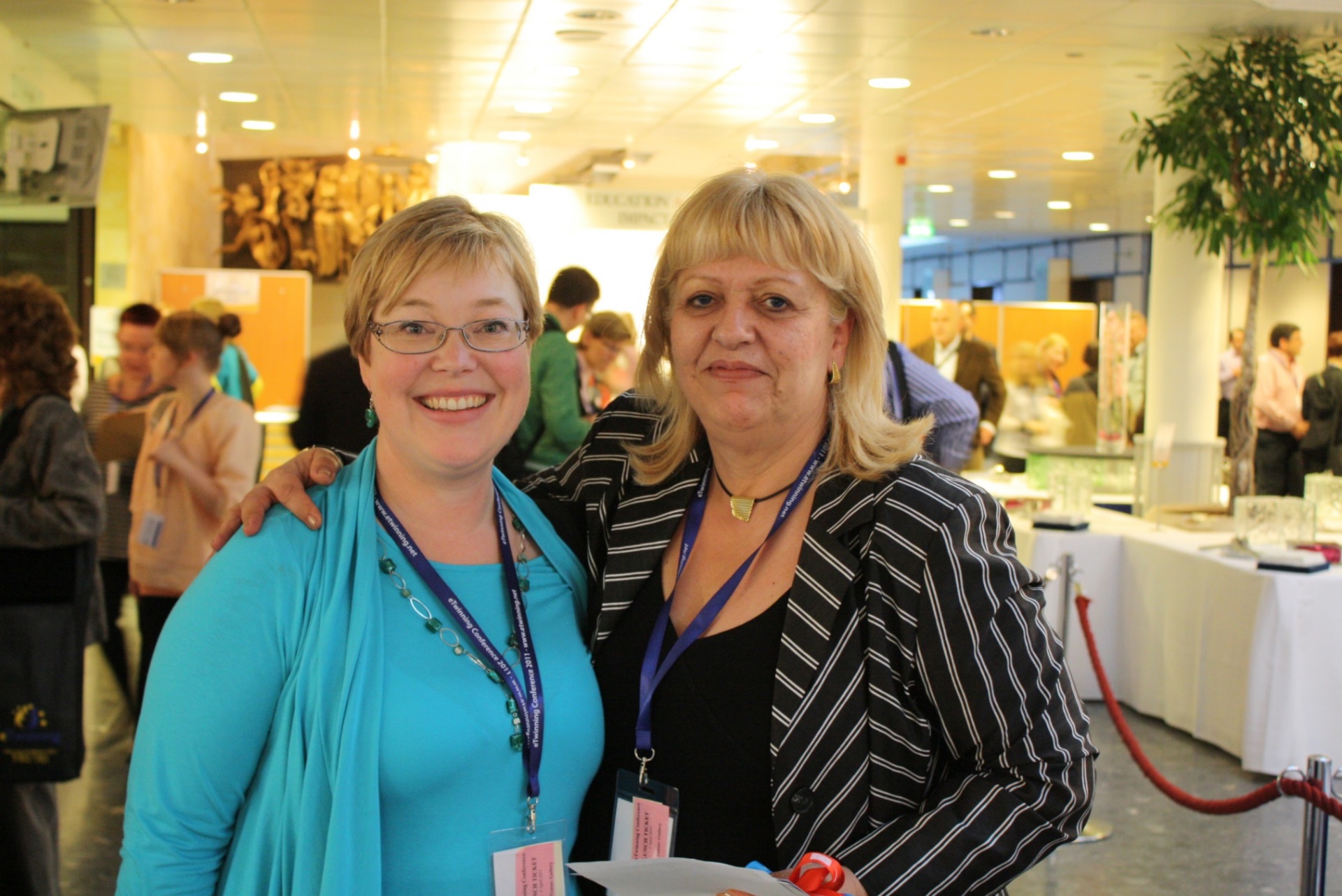 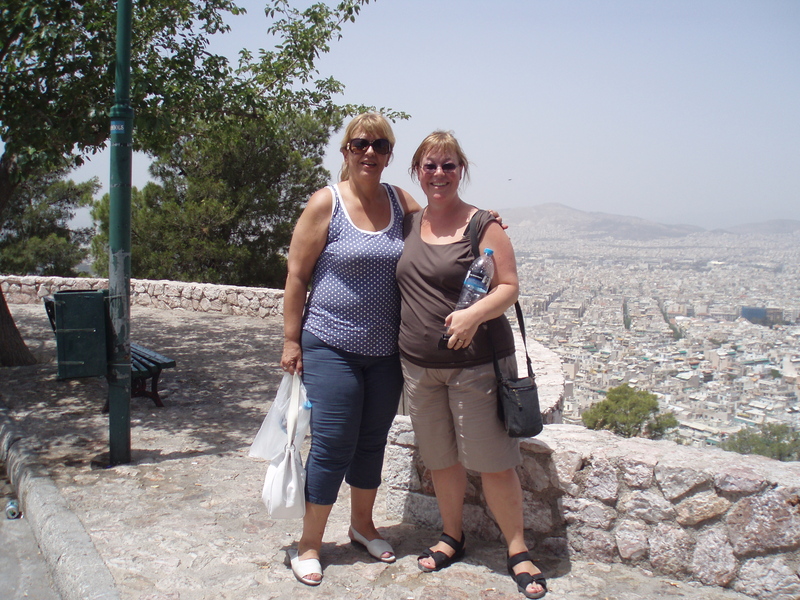 Sari ja Mary Budapestin konferenssissa 2011.
@Sari Auramo 2017 CC BY-NC-SA
Digital Fairytales
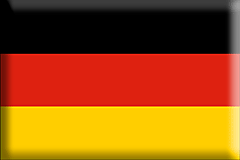 The Fisherman and His Wife
Von dem Fischer und seiner Frau
Kalastaja ja hänen vaimonsa
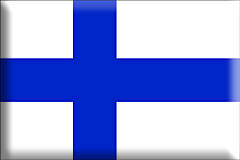 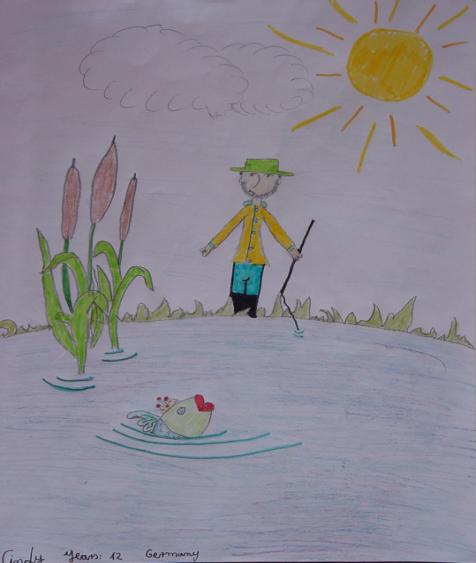 Tarina kalastajasta ja hänen vaimostaan jaettiin kahteen osaan...
@Sari Auramo 2017 CC BY-NC-SA
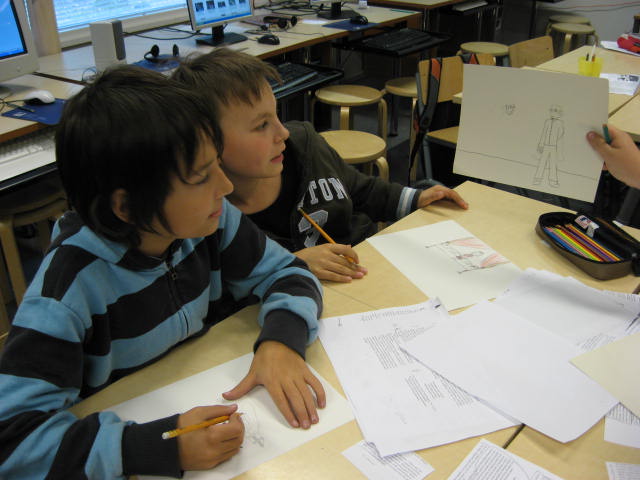 Kummassakin maassa kuvitettiin puolet tarinasta.
@Sari Auramo 2017 CC BY-NC-SA
Kuvat liitettiin PowerPoint –esitykseen.
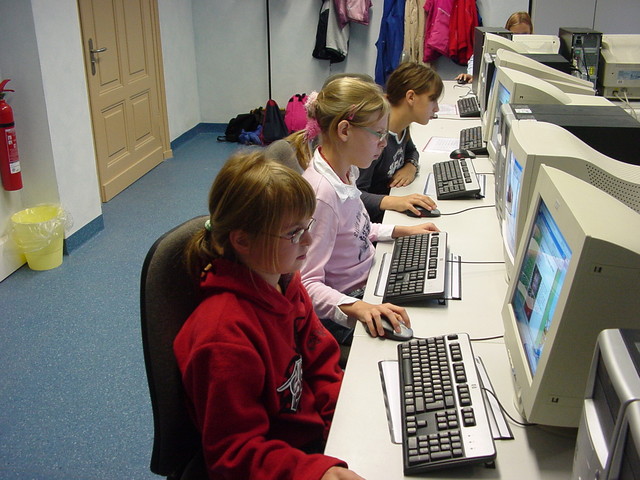 @Sari Auramo 2017 CC BY-NC-SA
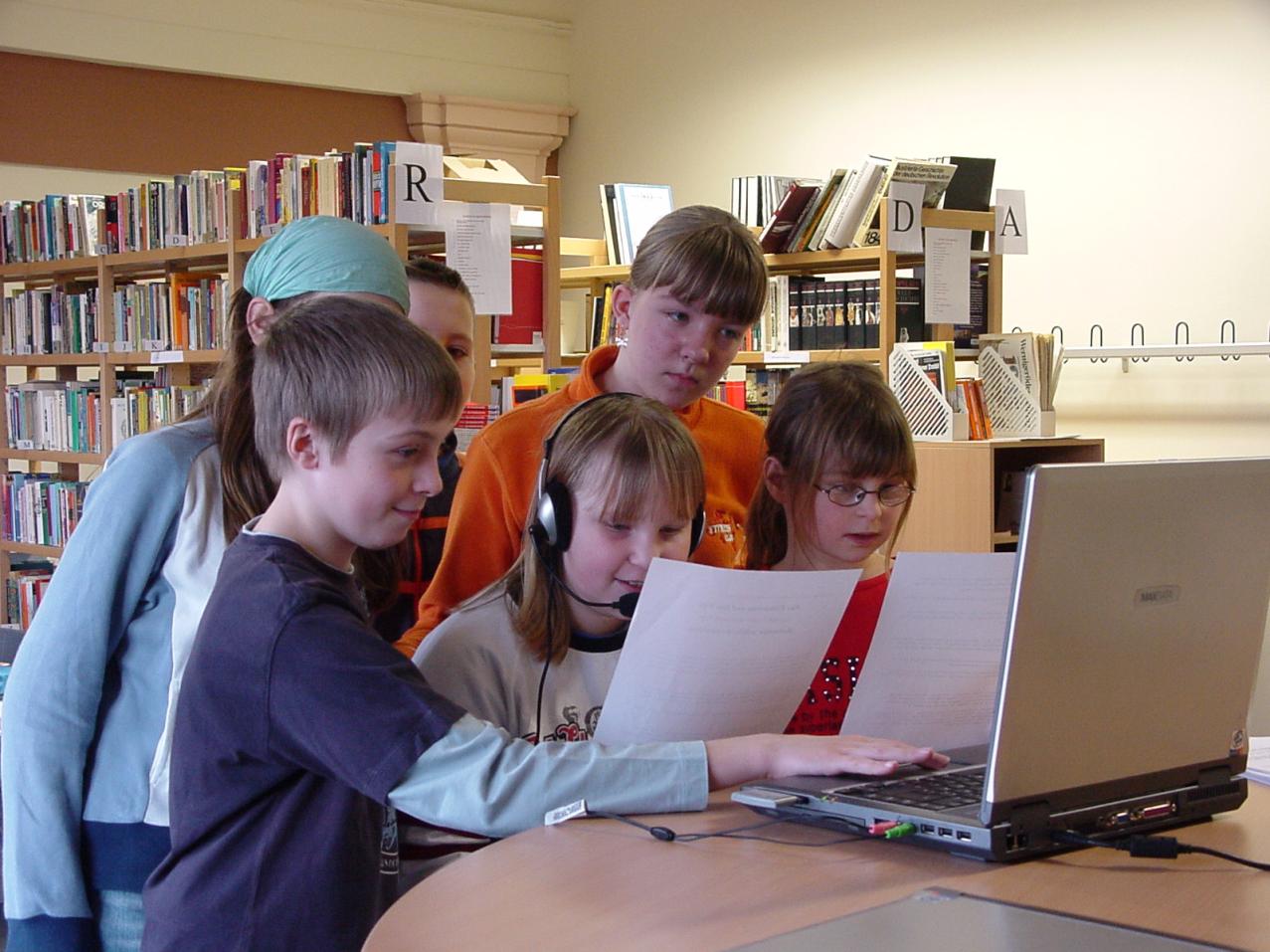 Jokaiseen diaan äänitettiin oikea kohta sadusta.
@Sari Auramo 2017 CC BY-NC-SA
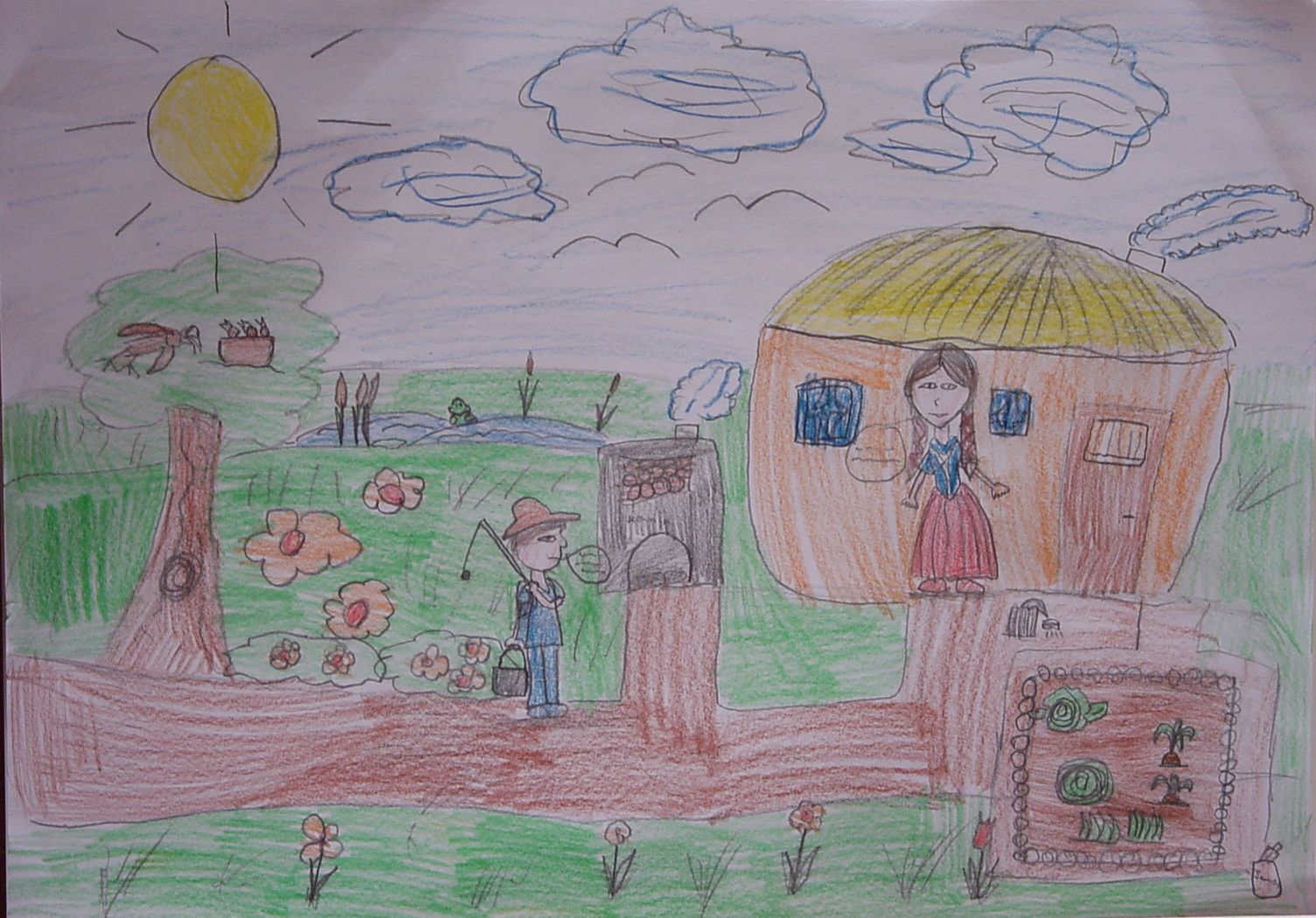 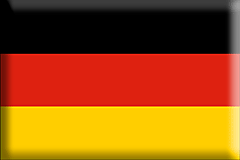 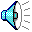 Dioissa oli kaiuttimen kuva kummankin maan lipun päällä.
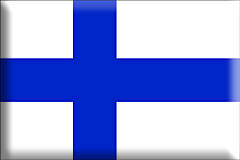 @Sari Auramo 2017 CC BY-NC-SA
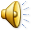 [Speaker Notes: When the man went home, his wife was no longer in the stye, but instead of it there stood a hut, and she was sitting on a bench before the door. Then she took him by the hand and said to him, "Just come inside. Look, now isn't this a great deal better?"Da ging der Mann hin, und seine Frau saß nicht mehr in einem Topfe, aber eine kleine Hütte stand da, und seine Frau saß vor der Tür auf einer Bank. Da nahm ihn seine Frau bei der Hand und sagte zu ihm: "Komm nur herein, sieh, nun ist's doch viel besser."Silloin mies meni kotiin, eikä hänen vaimonsa enää ollutkaan pahaisessa potassa, vaan sen tilalla oli pieni mökki, ja vaimo istui penkillä oven edustalla. Vaimo tarttui miestä kädestä ja sanoi: ”Tule sisään, kyllä nyt on kaikki paljon paremmin.”]
Wife, said the man, and looked attentively at her, are you now pope? Yes, said she, I am pope. So he stood and looked at her, and it was just as if he was looking at the bright sun. When he had stood looking at her thus for a short time, he said, "Ah, wife, if you are pope, do let well alone."But she looked as stiff as a post, and did not move or show any signs of life.Then said he, "Wife, now that you are pope, be satisfied, you cannot become anything greater now."
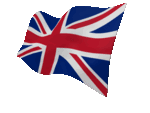 "Frau", fragte der Mann und sah sie so recht an, "bist du nun Papst?" - "Ja", sagte sie, "ich bin Papst.    "Da stellte er sich hin und sah sie so recht an, und das war, als wenn er in die helle Sonne sähe.Als er sie eine Zeitlang so angesehen hatte, sagte er:"Ach, Frau, was ist das schön, wenn du Papst bist!"Sie saß aber ganz steif wie ein Klotz und rührte und regte sich nicht.Da sagte er: "Frau, nun sei zufrieden, jetzt bist du Papst, nun kannst du nichts mehr werden."
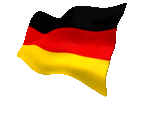 ”Vaimo”, mies sanoi ja katseli tarkkaan, “oletko sinä nyt paavi?””Olen”, sanoi vaimo, ”minä olen paavi.” Silloin mies meni lähemmäs ja katseli vaimoaan oikein tarkkaan, ja oli kuin hän olisi katsonut suoraan aurinkoon. Aikansa katseltuaan hän sanoi: 
”Voi vaimoseni, oletpa sinä komea paavi!”Mutta vaimo istu jäykkänä kuin seipään niellyt eikä hievahtanutkaan.Mies sanoi: ”Vaimo, ole nyt tyytyväinen kun olet paavi, nyt et enää pääse pidemmälle.”
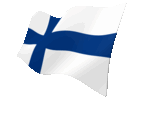 @Sari Auramo 2017 CC BY-NC-SA
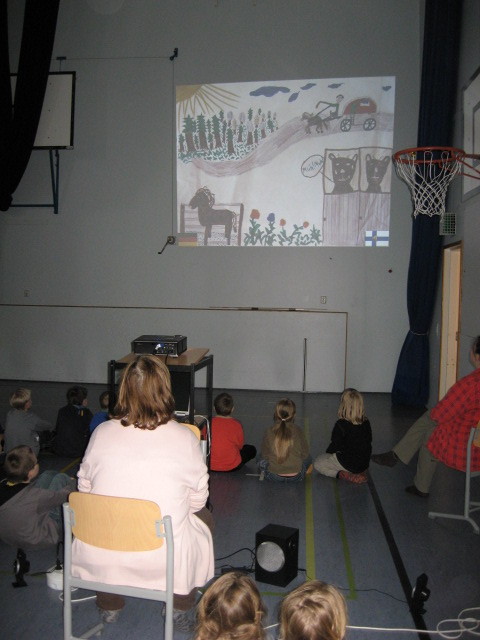 Ensi-ilta koululla!
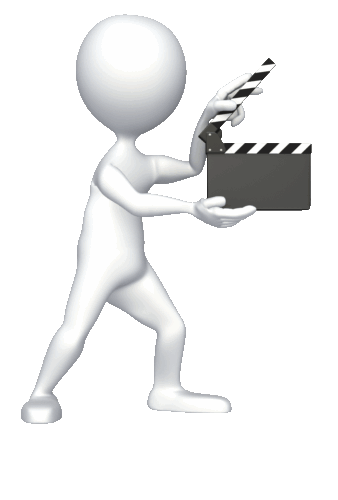 @Sari Auramo 2017 CC BY-NC-SA
eTwinning-kontaktiseminaari Kiel, Saksa
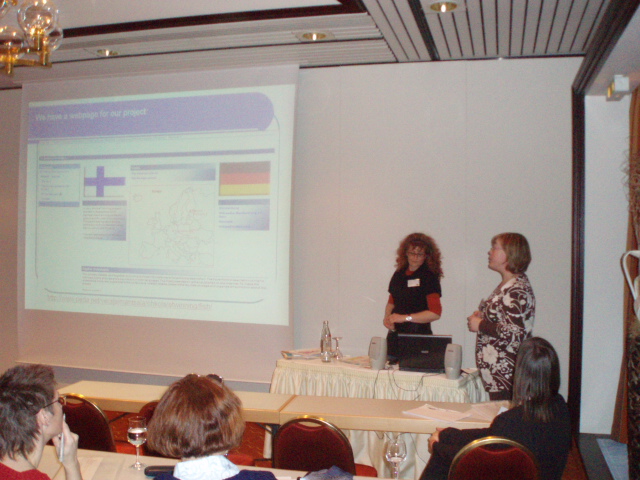 Sari ja Ulrike olivat yhdessä kertomassa projektista.
@Sari Auramo 2017 CC BY-NC-SA
What’s Maths? A new life style!
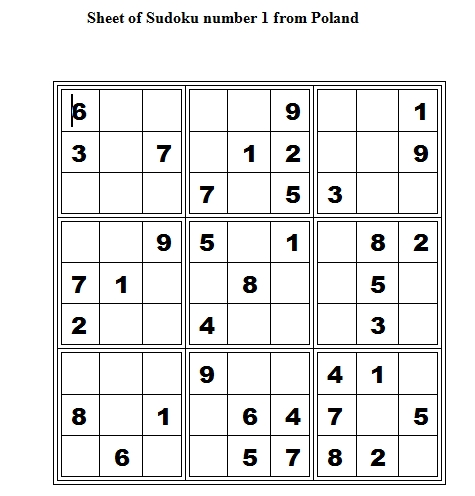 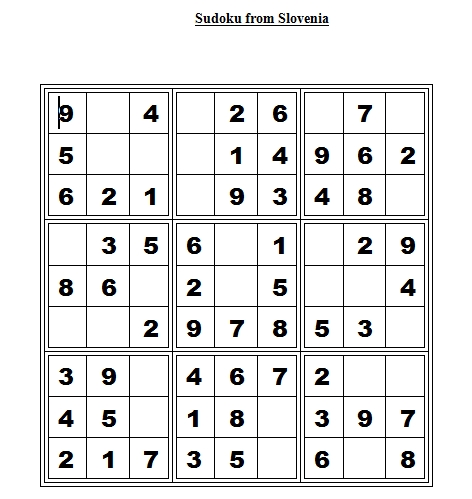 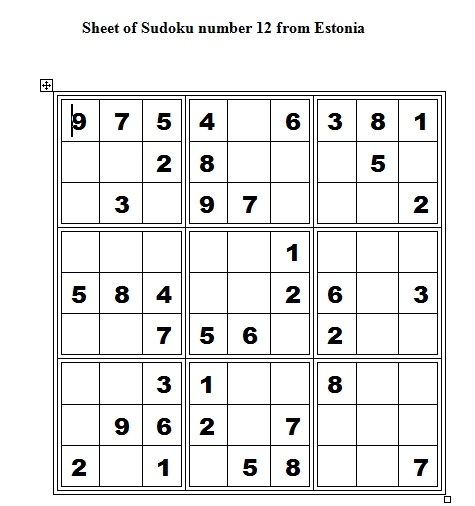 @Sari Auramo 2017 CC BY-NC-SA
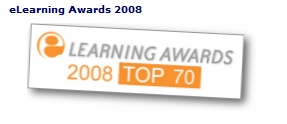 @Sari Auramo 2017 CC BY-NC-SA
Our countries
Oppilaat keksivät kysymyksiä omasta maastaan
Kysymykset lähetettiin muille
Vastaukset netistä
Tarkistus ja pisteytys
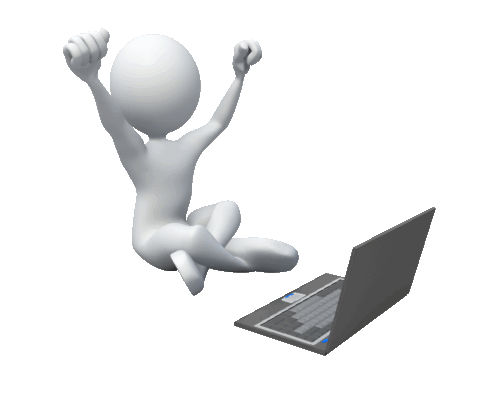 @Sari Auramo 2017 CC BY-NC-SA
Cellula
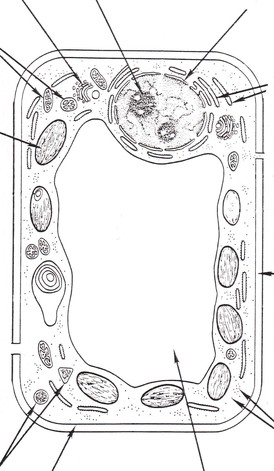 Esimerkki vähemmän onnistuneesta projektista…
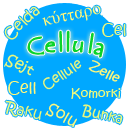 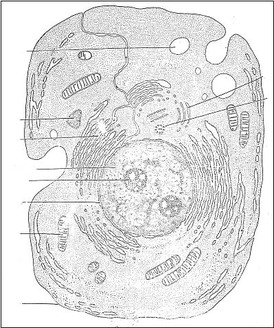 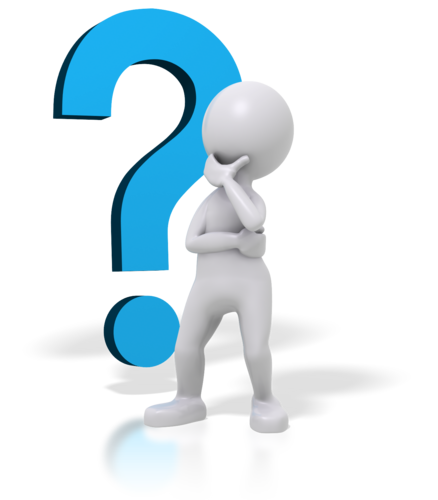 @Sari Auramo 2017 CC BY-NC-SA
Old European stories
Kansallisista perinnetarinoista valittiin 2-3 hahmoa

Meillä Kalevala (Aino, Väinämöinen, Seppo Ilmarinen)

Tutustuttiin hahmoihin, esiteltiin muille (englanniksi)

Vuorotellen kirjoitettiin uusi tarina, jossa kaikkien 
maiden hahmot seikkailivat
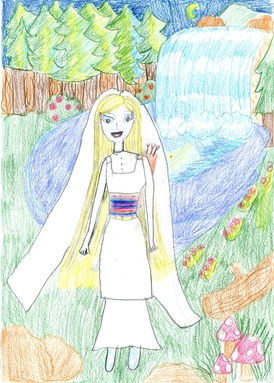 @Sari Auramo 2017 CC BY-NC-SA
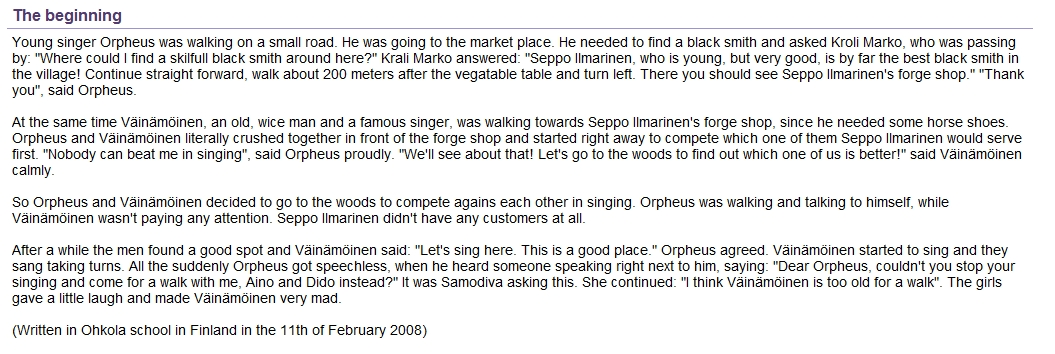 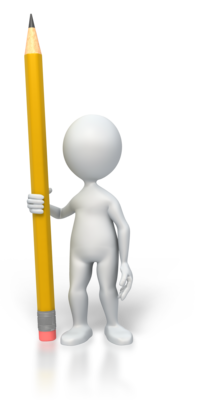 @Sari Auramo 2017 CC BY-NC-SA
Our international CookBook
Kerättiin reseptejä perinteisistä ja hyvistä ruoista 

Reseptit tallennettiin projektisivuille

Reseptejä kokeiltiin muissa maissa

Parhaista tehtiin keittokirja
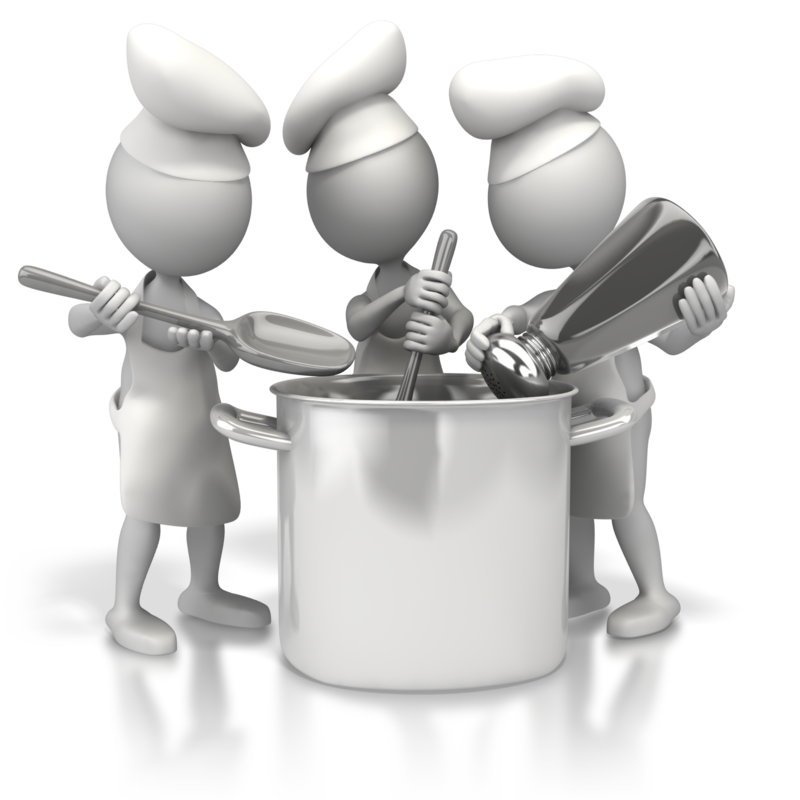 @Sari Auramo 2017 CC BY-NC-SA
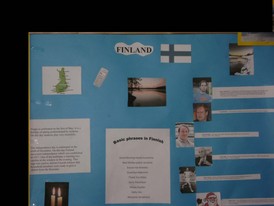 Esimerkkejä eri kouluilla esillä olleista projektiesittelyistä.
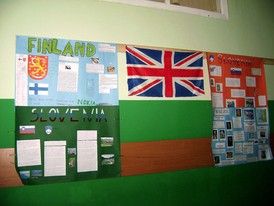 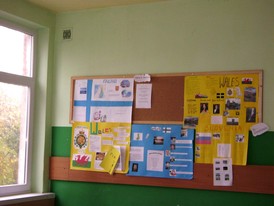 @Sari Auramo 2017 CC BY-NC-SA
Butterflies  across Europe
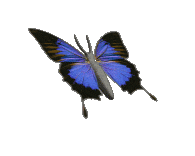 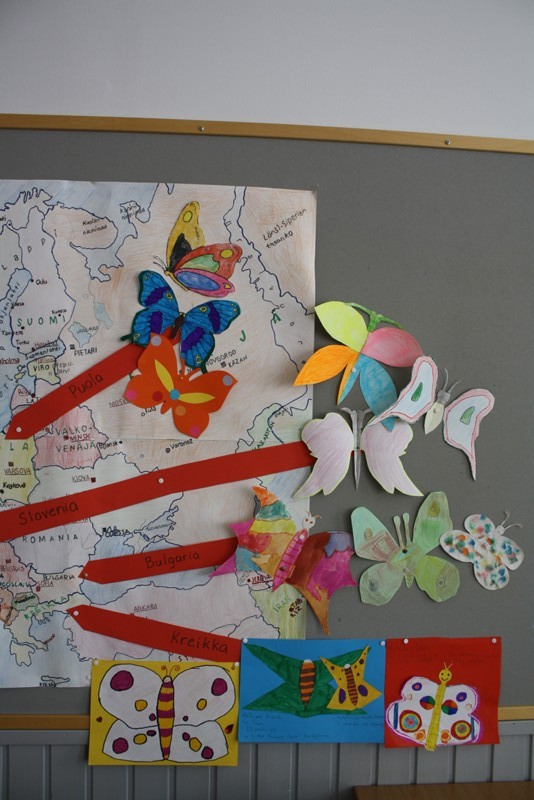 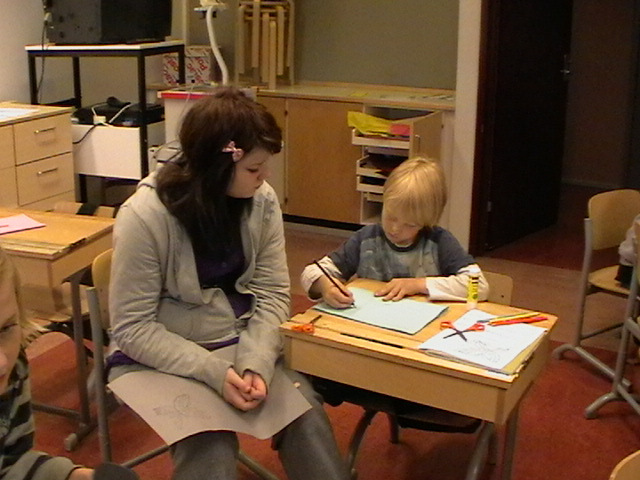 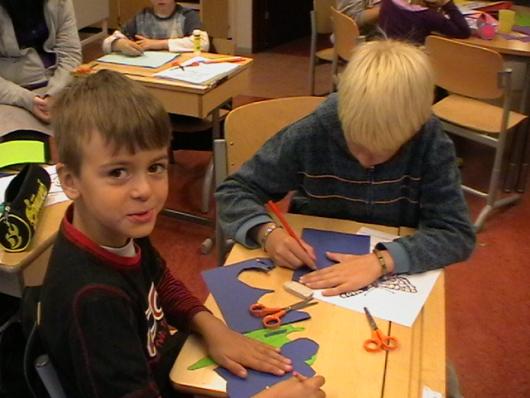 Perhosia lähetettiin moneen eri maahan. Yhteistyötä kummien ja kummioppilaiden välillä.
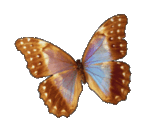 @Sari Auramo 2017 CC BY-NC-SA
A puzzle of Europe
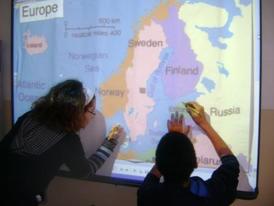 Postikortteja omalta kotiseudulta 

Pieni oma esittely ja jokin pieni fraasi suomeksi

Iso Euroopan kartta koulun seinällä

Saapuneet kortit kiinnitettiin karttaan
51 partneria
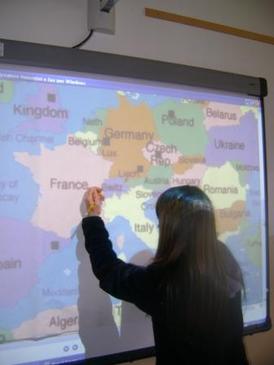 @Sari Auramo 2017 CC BY-NC-SA
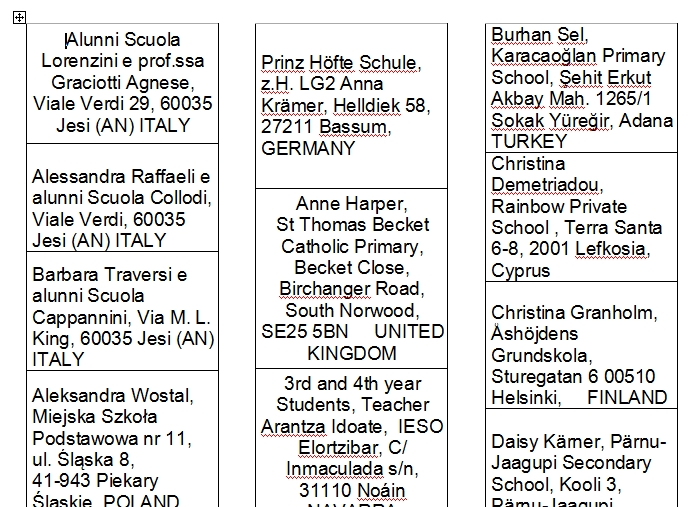 @Sari Auramo 2017 CC BY-NC-SA
A snapshot of Europe
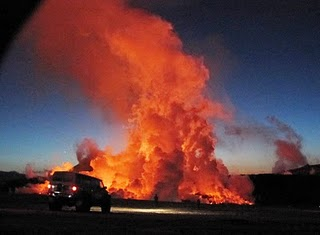 Oppilaat ottivat valokuvia

Neljä kategoriaa:
Luonto
Ihmiset
Paikat
Urheilu

Kuvat Twinspaceen
Valittiin kunkin koulun paras kuva kussakin kategoriassa
Oppilaat ympäri Eurooppaa valitsivat kuvan kussakin kategoriassa
Tulokset paljastettiin Flashmeetingissä
32 projektipartneria
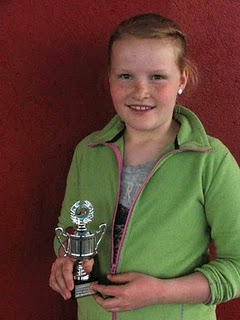 @Sari Auramo 2017 CC BY-NC-SA
Marvin – the travelling monkey
”Hello everybody, 
The project was finally approved today - Yay!
Marvin has gone to Australia as one of our teachers has family over there so I thought I'd get the long haul trip out of the way first.
After that he is going to.....
Stefanie in Germany for Christmas. 
Sari in Finland. 
Avram in Romania. 
Loreta in Lithuania. 
Katarzyna in Poland. 
Then he's going to our partner school in Ghana.”
7 partneria
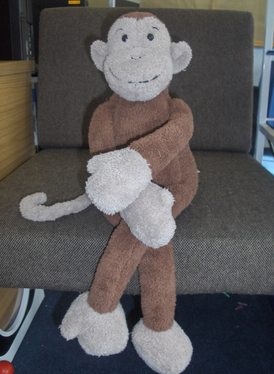 @Sari Auramo 2017 CC BY-NC-SA
@Sari Auramo 2017 CC BY-NC-SA
@Sari Auramo 2017 CC BY-NC-SA
Let’s learn new games!
Opetettiin paikallinen peli muille (Mölkky)
Video, PowerPoint
Opeteltiin muiden pelit
Dokumentoitiin myös uuden pelin opettelu (Hauskaa!)
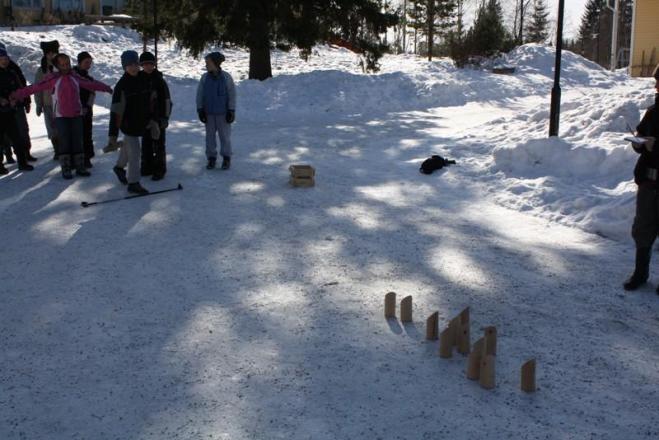 @Sari Auramo 2017 CC BY-NC-SA
A little project in November
5 viikon projekti
Eri aihe joka viikko
Esittäytyminen
Perheen ja kodin esittely
Koulun esittely
Harrastuksia
Joulu

Joka viikko katsottiin, mitä muut olivat lisänneet Twinspaceen, tehtiin omat jutut ja lisättiin Twinspaceen muiden katsottavaksi
5 partneria
@Sari Auramo 2017 CC BY-NC-SA
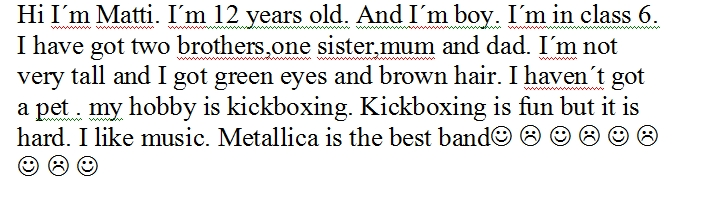 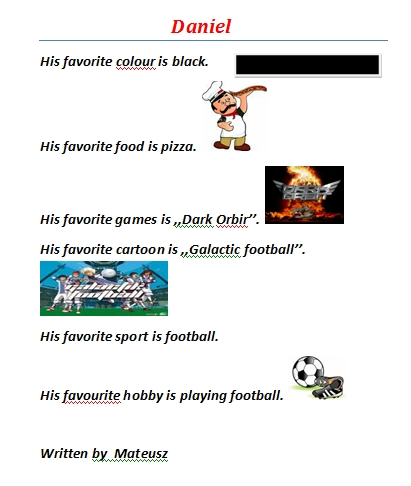 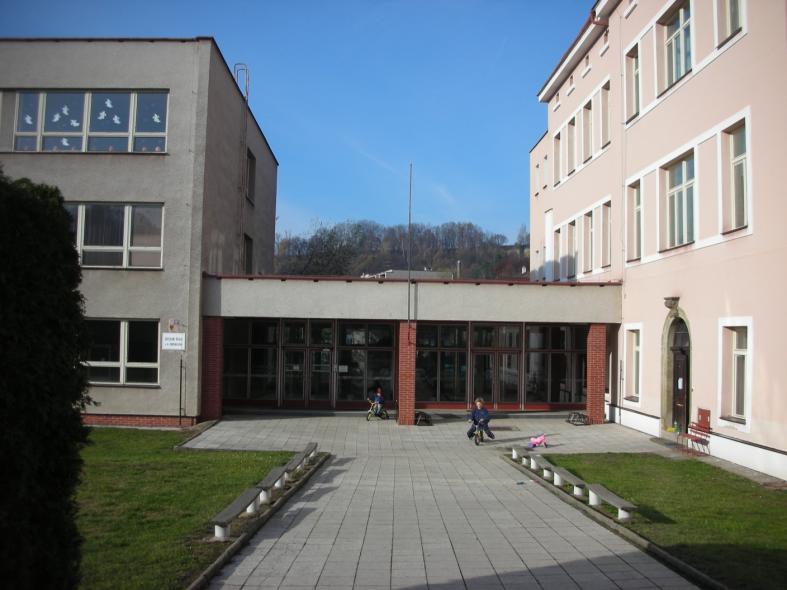 @Sari Auramo 2017 CC BY-NC-SA
European day of languages
Opeteltiin numerot 1-10 muilla kielillä 
Ensin omat numerot malliksi muille
Muiden äänittämät numerot pisteytettiin
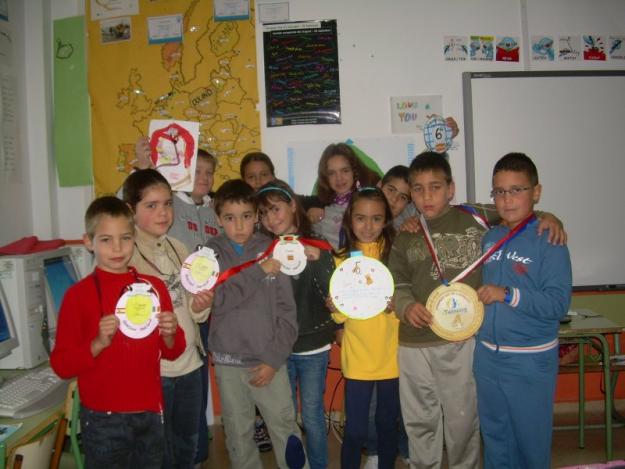 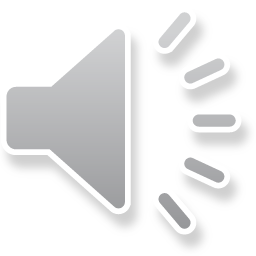 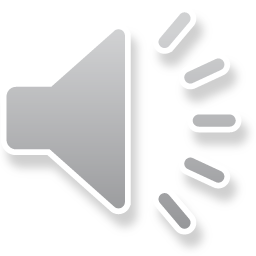 @Sari Auramo 2017 CC BY-NC-SA
@Sari Auramo 2017 CC BY-NC-SA
Getting closer Euroopan paras eTwinning-projekti 2010
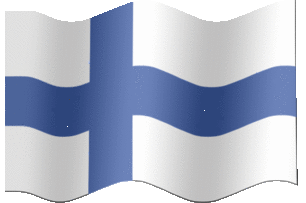 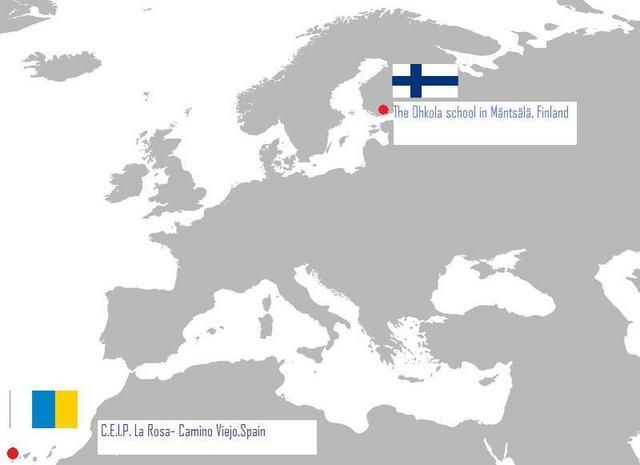 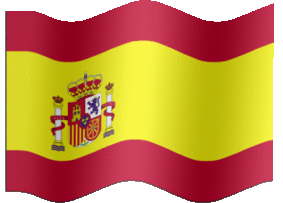 @Sari Auramo 2017 CC BY-NC-SA
Peli
5 joukkueetta, jäsenet molemmista maista
Tavoitteena ”kohdata” keskellä Euroopan karttaa
Erilaisia tehtäviä, joista pisteitä
Projektin alussa ja lopussa paketit
Loppujuhla Skypen avulla
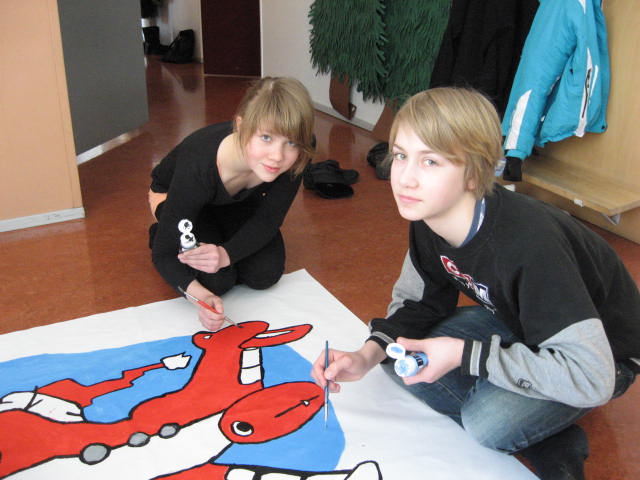 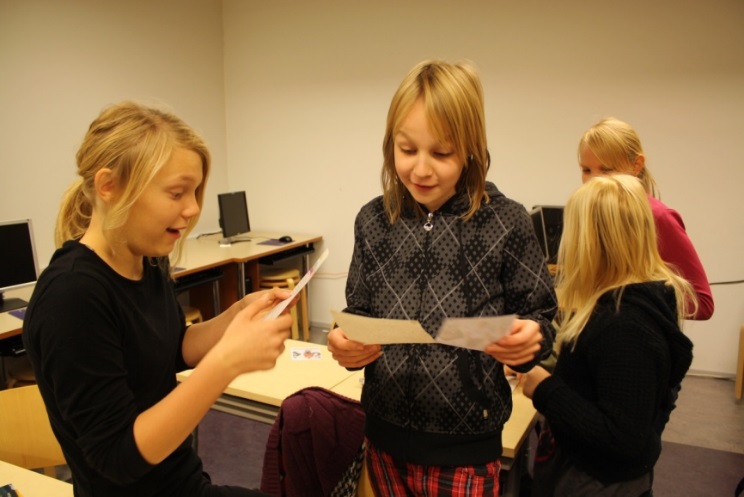 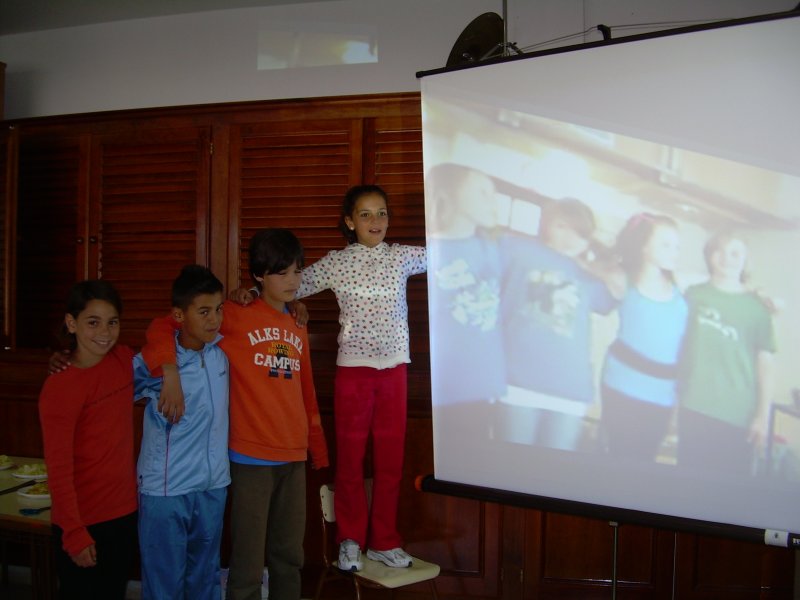 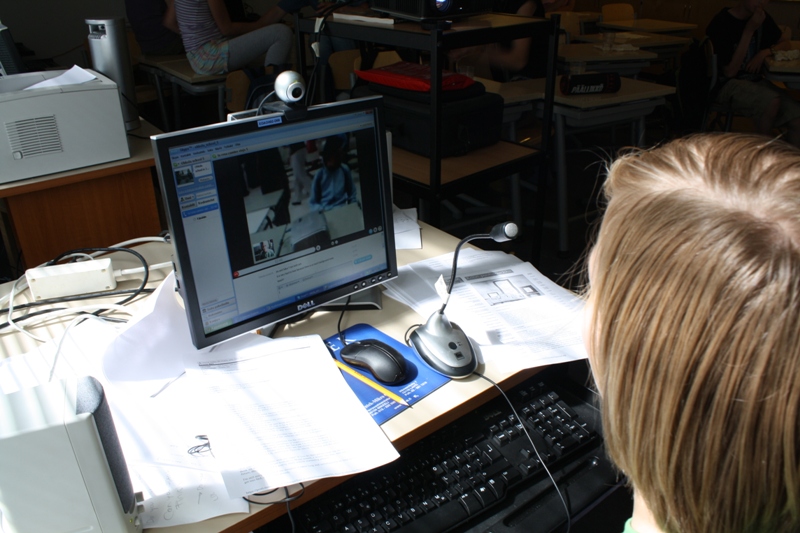 @Sari Auramo 2017 CC BY-NC-SA
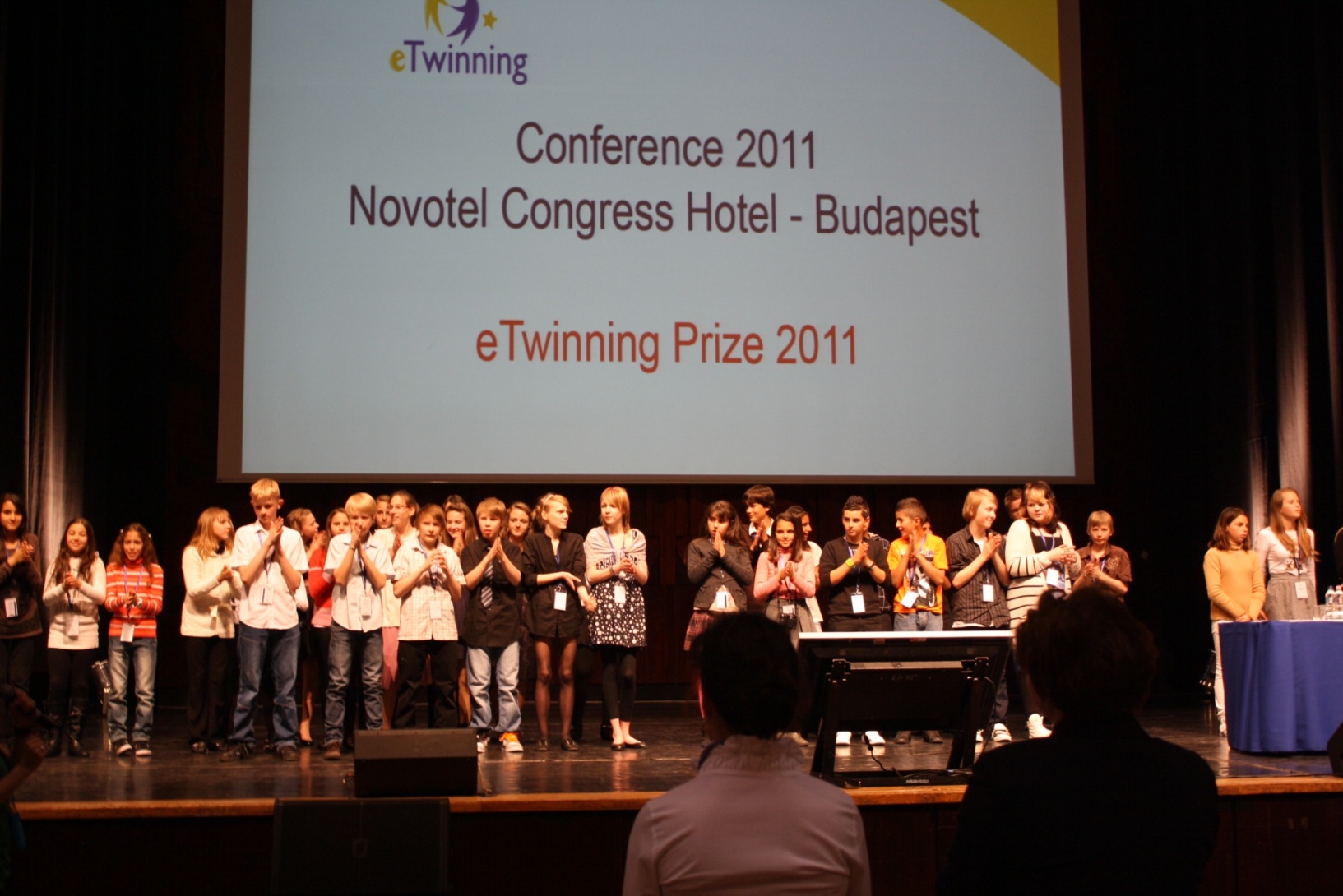 Suomen ja Euroopan paras eTwinning-projekti 2010
eTwinning-palkintoleiri Budapestissa
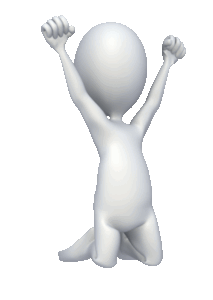 @Sari Auramo 2017 CC BY-NC-SA
@Sari Auramo 2017 CC BY-NC-SA
@Sari Auramo 2017 CC BY-NC-SA
Skype-puhelut Tanskaan
Syksystä 2009 alkaen
Aluksi 2 kertaa, nyt 4 kertaa viikossa Skype-puhelu Tanskaan 
5.-6. luokkalaisia 
Kaksi oppilasta kummastakin maasta kerrallaan
Oppilaat itsenäisiä hyvin nopeasti!
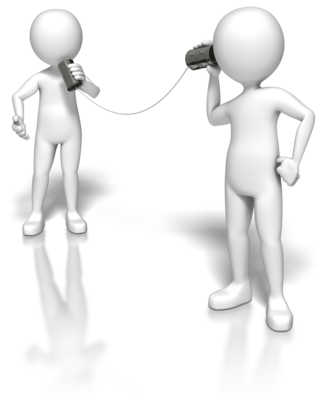 @Sari Auramo 2017 CC BY-NC-SA
@Sari Auramo 2017 CC BY-NC-SA
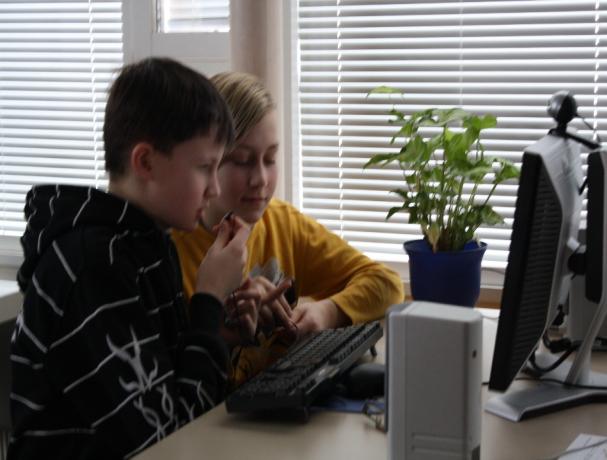 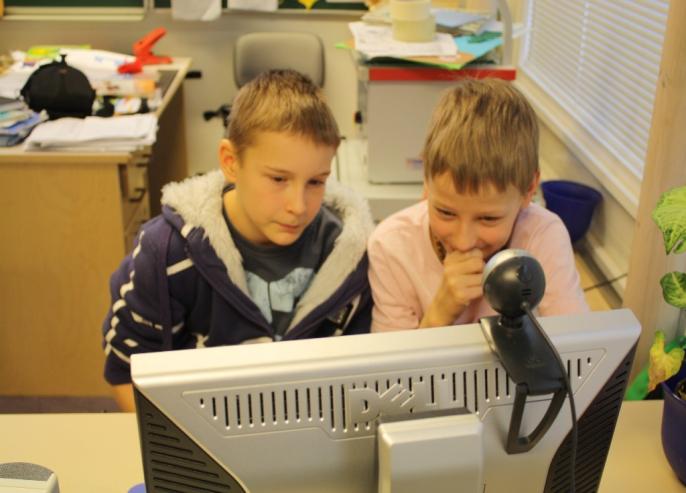 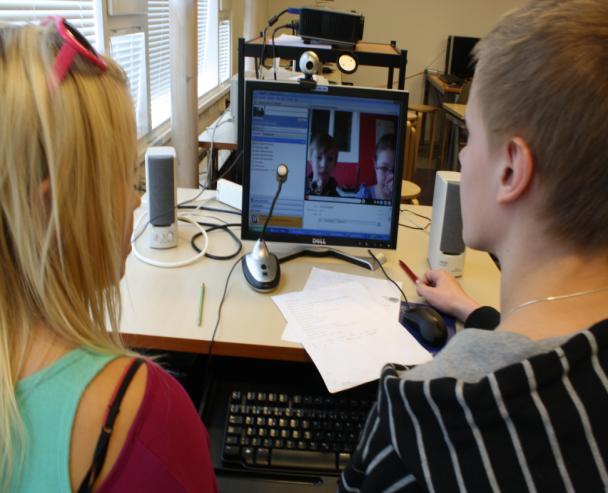 @Sari Auramo 2017 CC BY-NC-SA
Speaking English right away
@Sari Auramo 2017 CC BY-NC-SA
Schoolovision
@Sari Auramo 2017 CC BY-NC-SA
You + Me = Fun!
Oppilaat keksivät ympäristöstään matemaattisia ongelmia
Valokuvataan kohde, ope auttaa tehtävän kääntämisessä englanniksi
Tutustutaan ja ratkaistaan toisten tekemiä tehtäviä
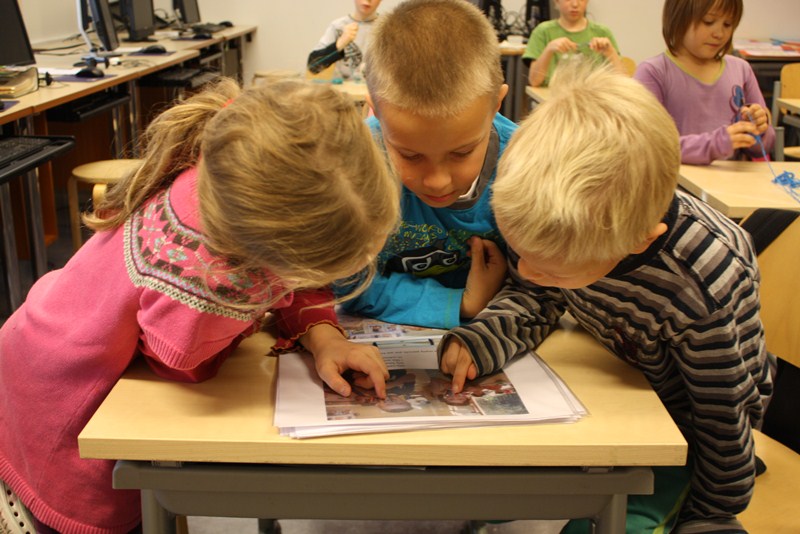 @Sari Auramo 2017 CC BY-NC-SA
Kalle
Hello!
My name is Kalle.
My favourite colours are black, torquise and white. 
My hobbies are ice-hockey and football.
I like sports.
At school my favourite subjects are math, crafts and PE.
@Sari Auramo 2017 CC BY-NC-SA
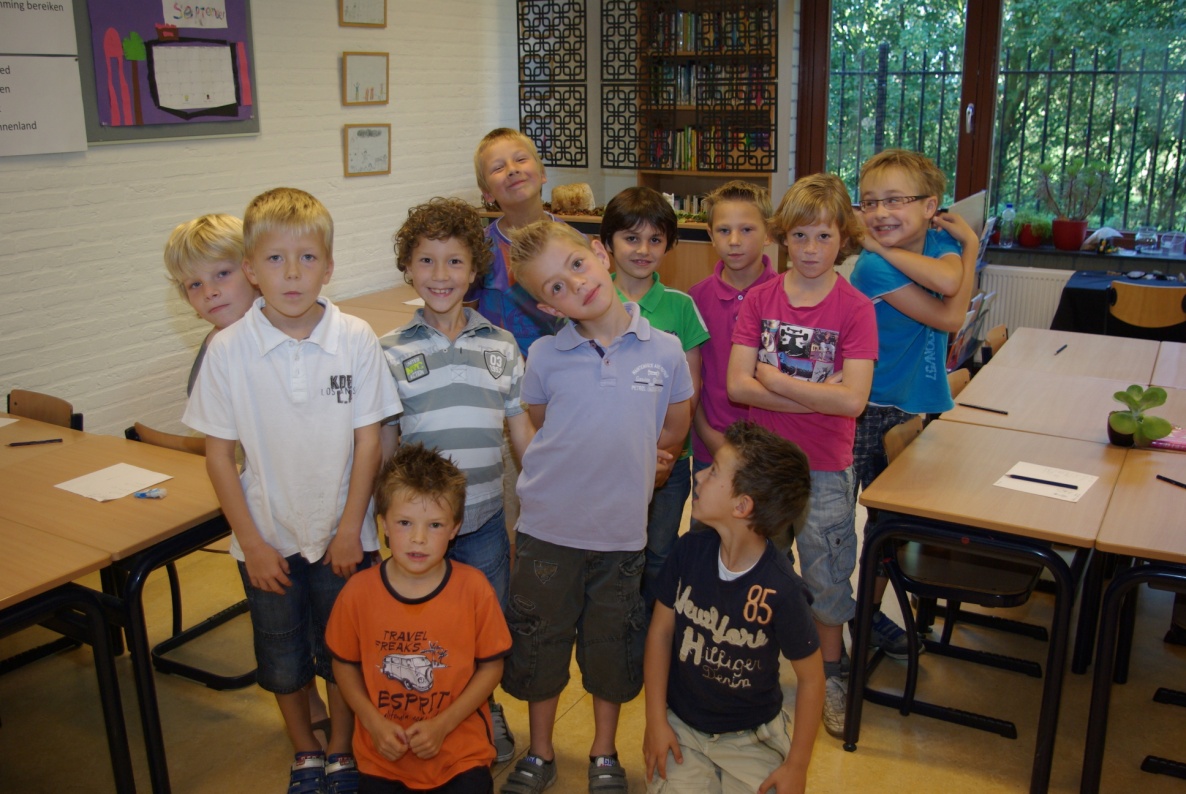 How many boys are in our class?
How many girls are in our class?
How many children in total?








Love from Sylvie and  Sem
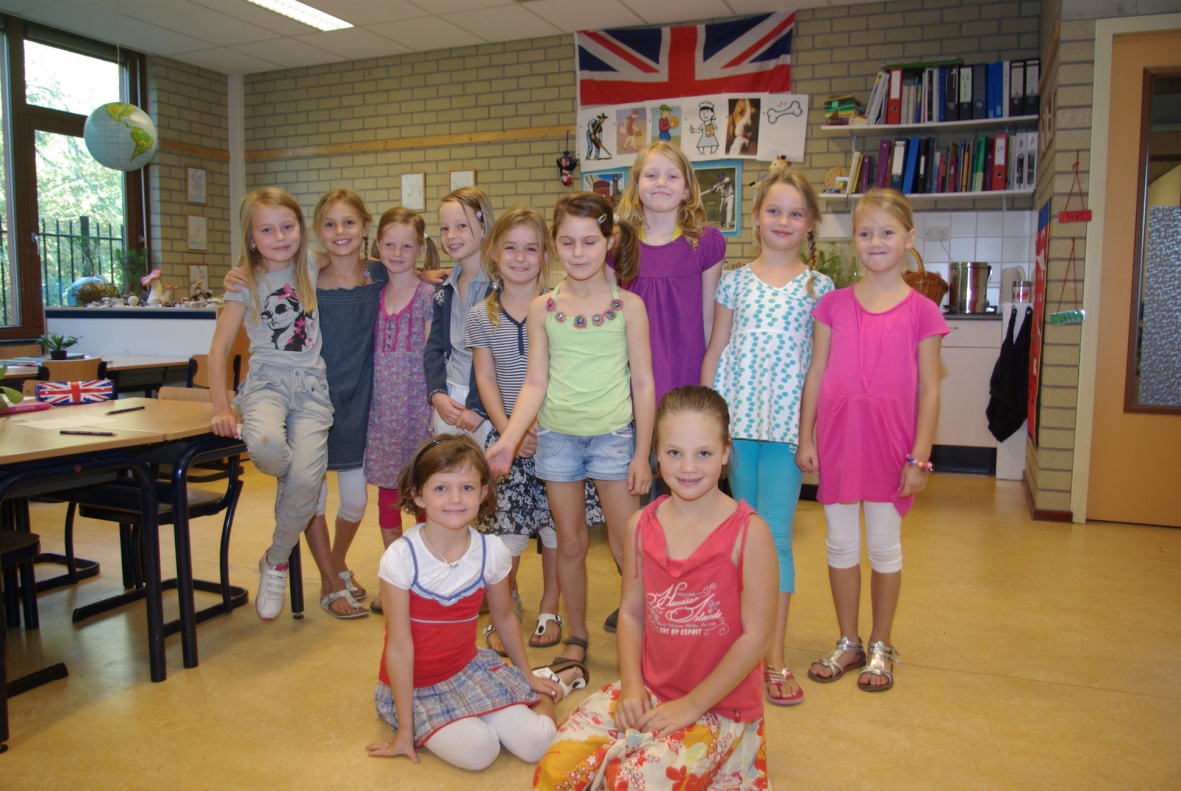 @Sari Auramo 2017 CC BY-NC-SA
Northern friends
@Sari Auramo 2017 CC BY-NC-SA
The tree full of spring birds
The garden full of spring flowers
The garden full of spring butterflies
The land  full of wild  animals
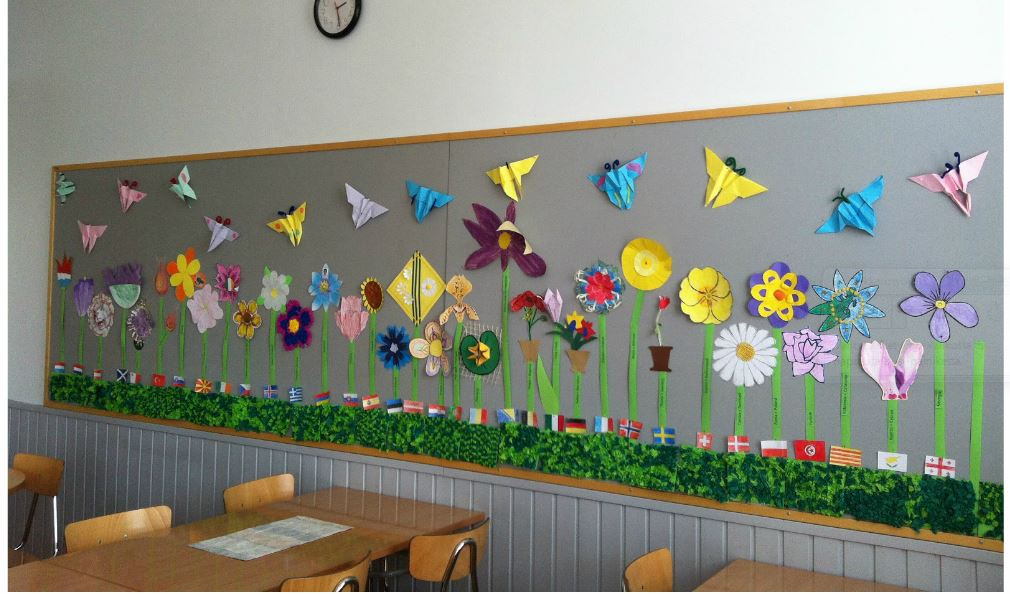 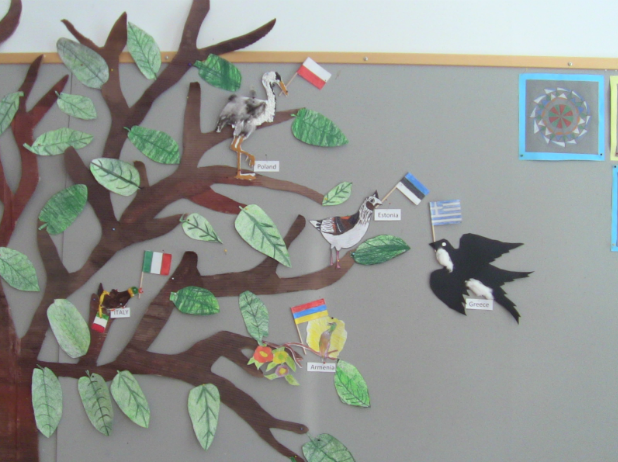 @Sari Auramo 2017 CC BY-NC-SA
@Sari Auramo 2017 CC BY-NC-SA
We sing, you sing
Valitaan lastenlaulu, joka on käännetty kaikkien osallistujamaiden kielelle
Videoidaan sen lauluesitys omalla kielellämme
”Opetellaan” laulu muiden kielellä
Videoidaan hassut yritelmät muiden iloksi
@Sari Auramo 2017 CC BY-NC-SA
suomalaiset laulavat suomeksi
Suomalaiset laulavat unkariksi
belgialaiset laulavat suomeksi
@Sari Auramo 2017 CC BY-NC-SA
European Chain Reaction
Ketjureaktioita, aivan mahtava projekti!
Jo viitenä vuonna mukana, nyt toinen sija! JEE!
Oppilaiden esittelyketjureaktio.
Varsinainen kilpailuketjureaktio
@Sari Auramo 2017 CC BY-NC-SA
Kiitos! 
Älä epäröi ottaa yhteyttä ja kysyä lisää!

sari.auramo@mantsala.fi
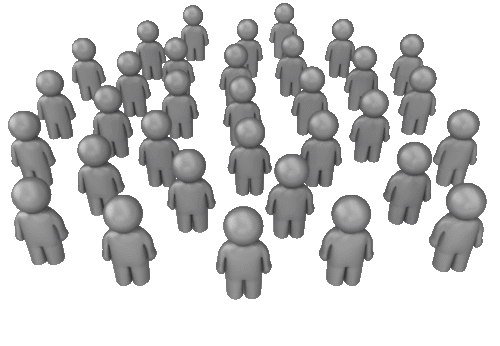 @Sari Auramo 2017 CC BY-NC-SA